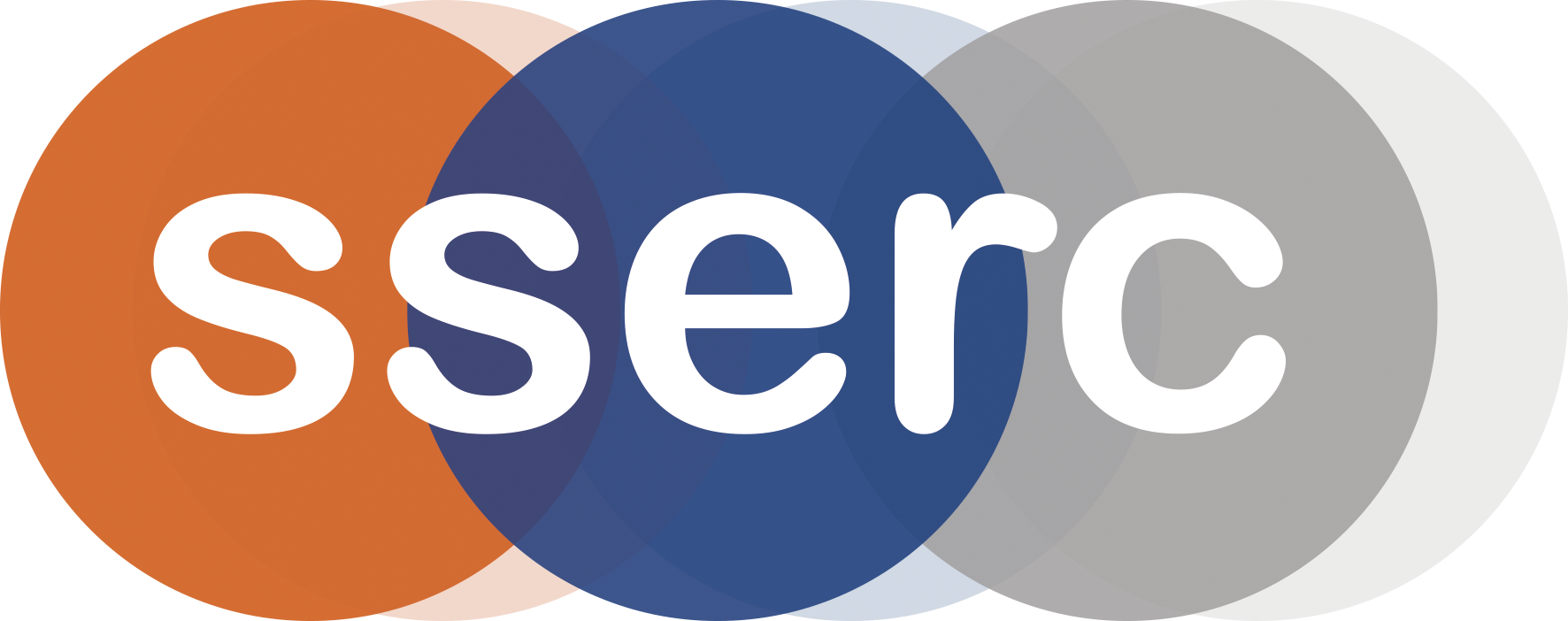 Enzyme-controlled reactions
-
The SSERC Team
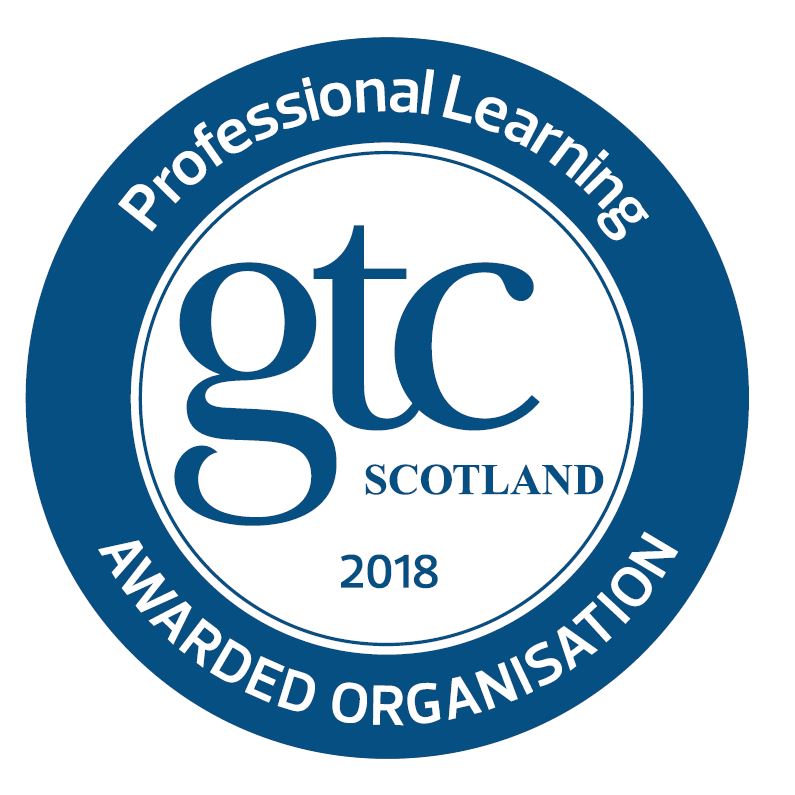 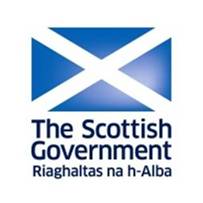 [Speaker Notes: SSERC – shared service of all 32 LAs

Established to support new practical science in schools.]
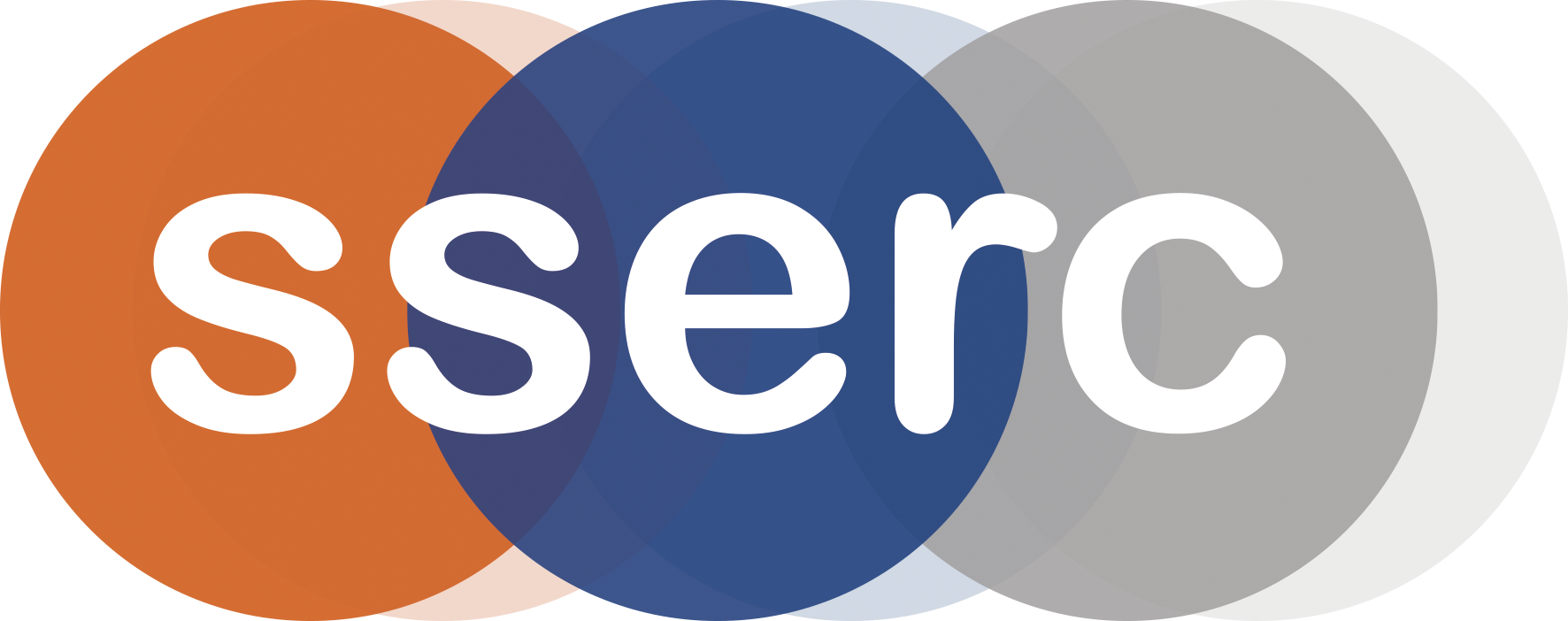 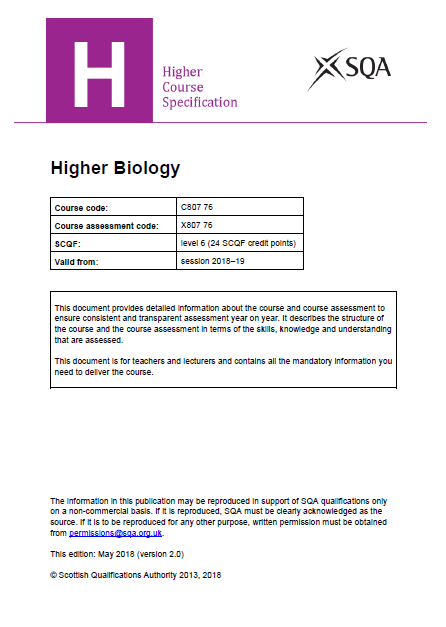 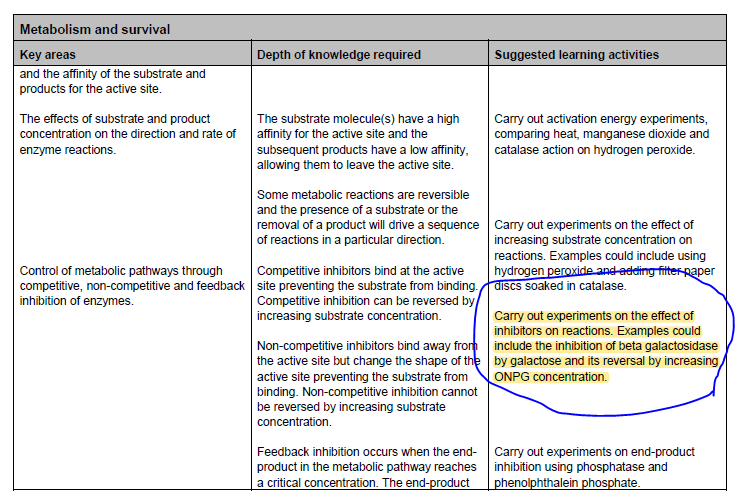 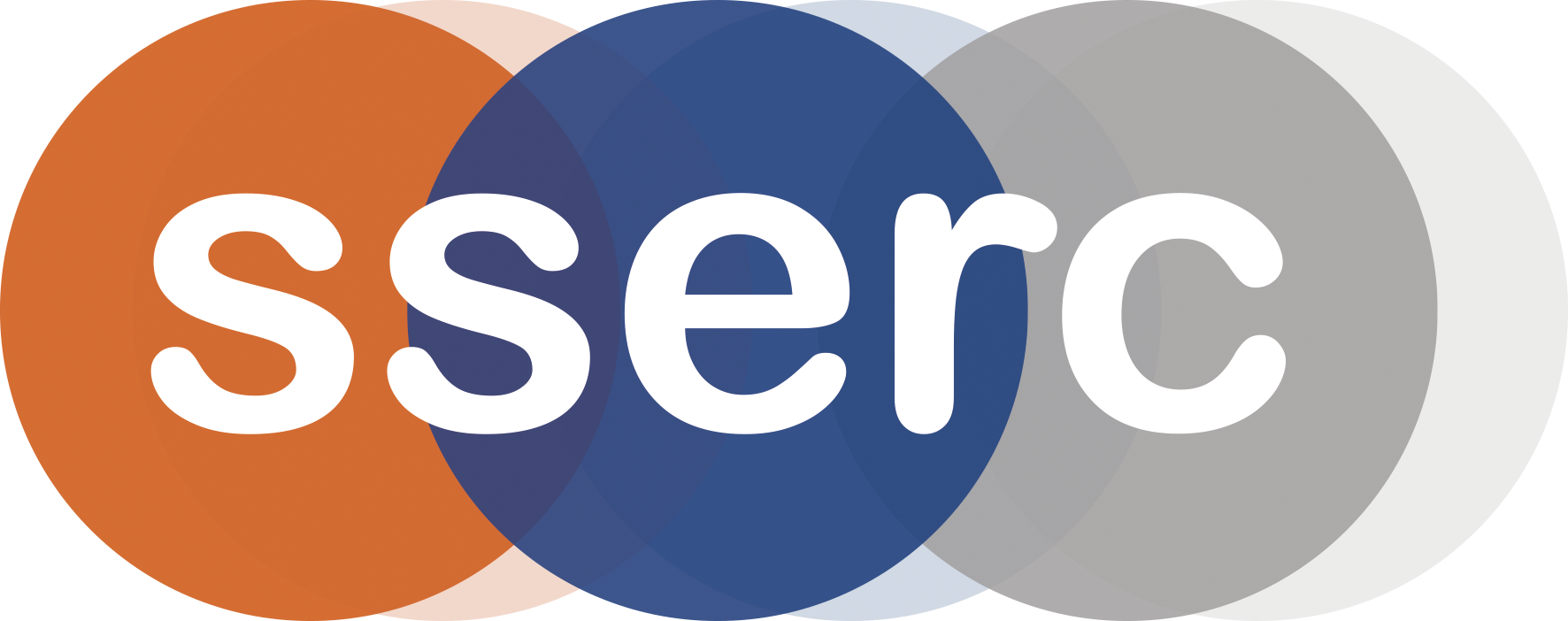 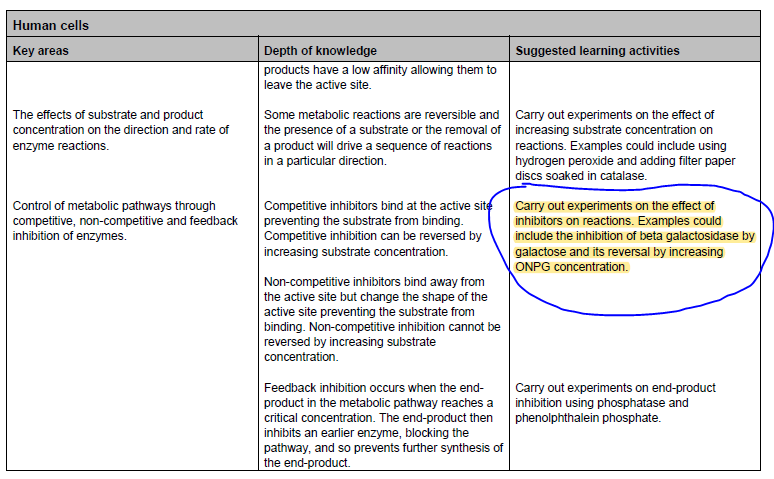 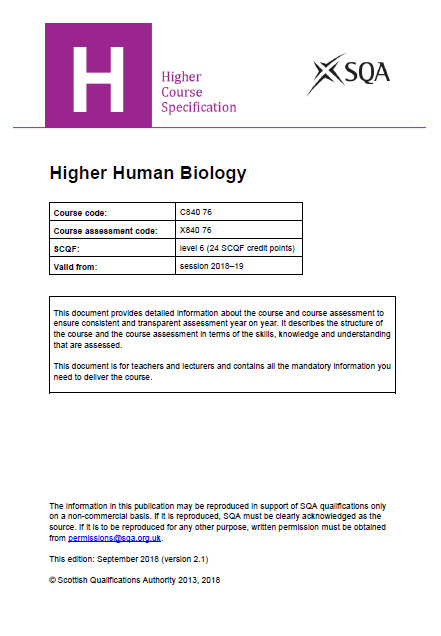 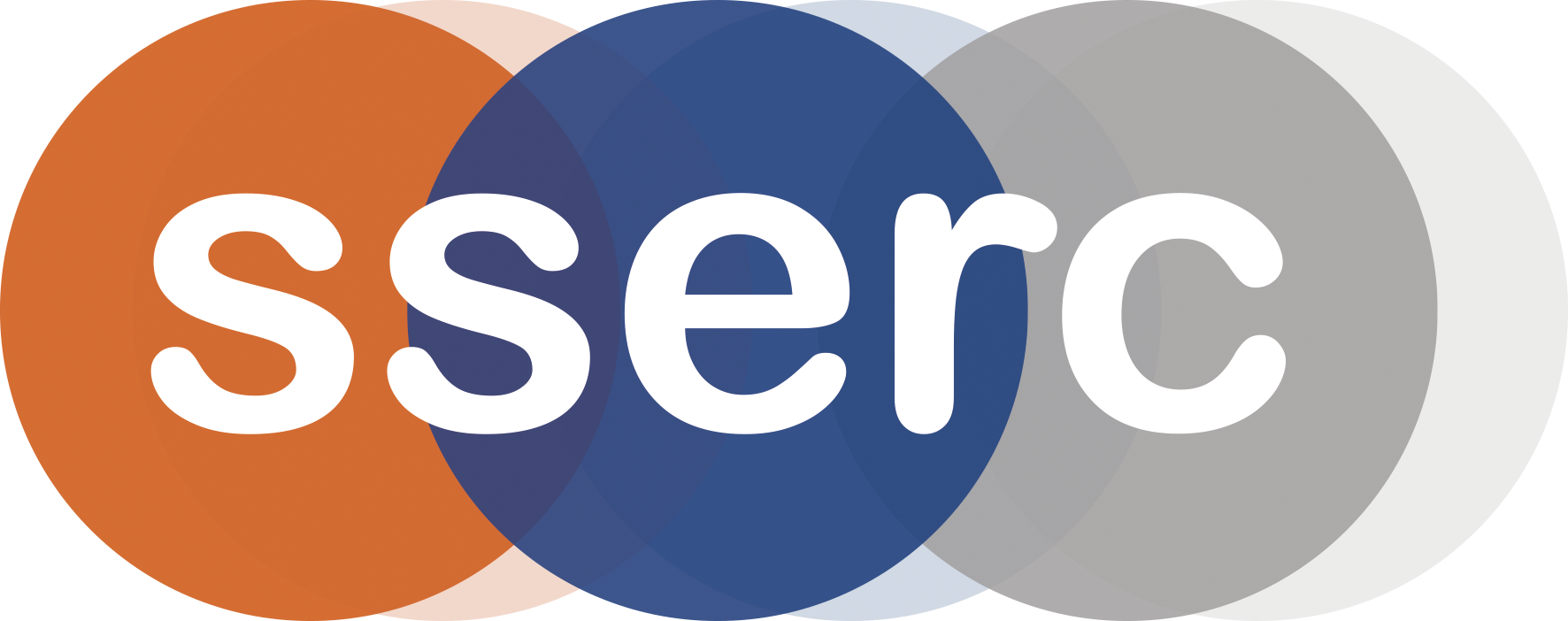 Effect of competitive and non–competitive inhibitors on ‑galactosidase



Paul Beaumont / Kate Andrews /
Margaret Louis
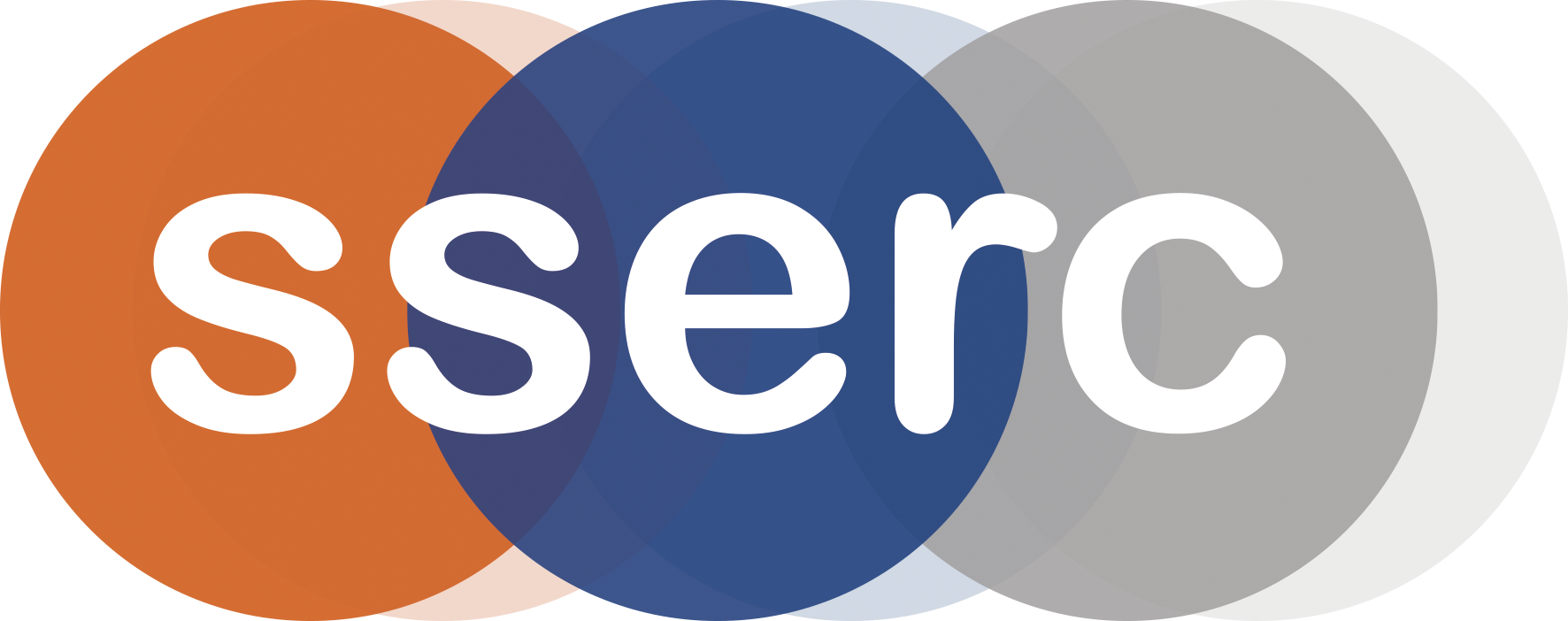 b-galactosidase
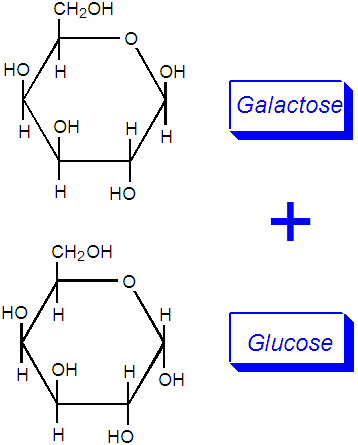 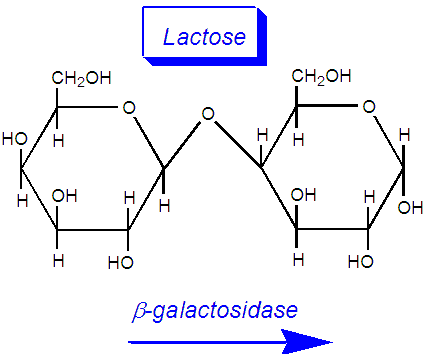 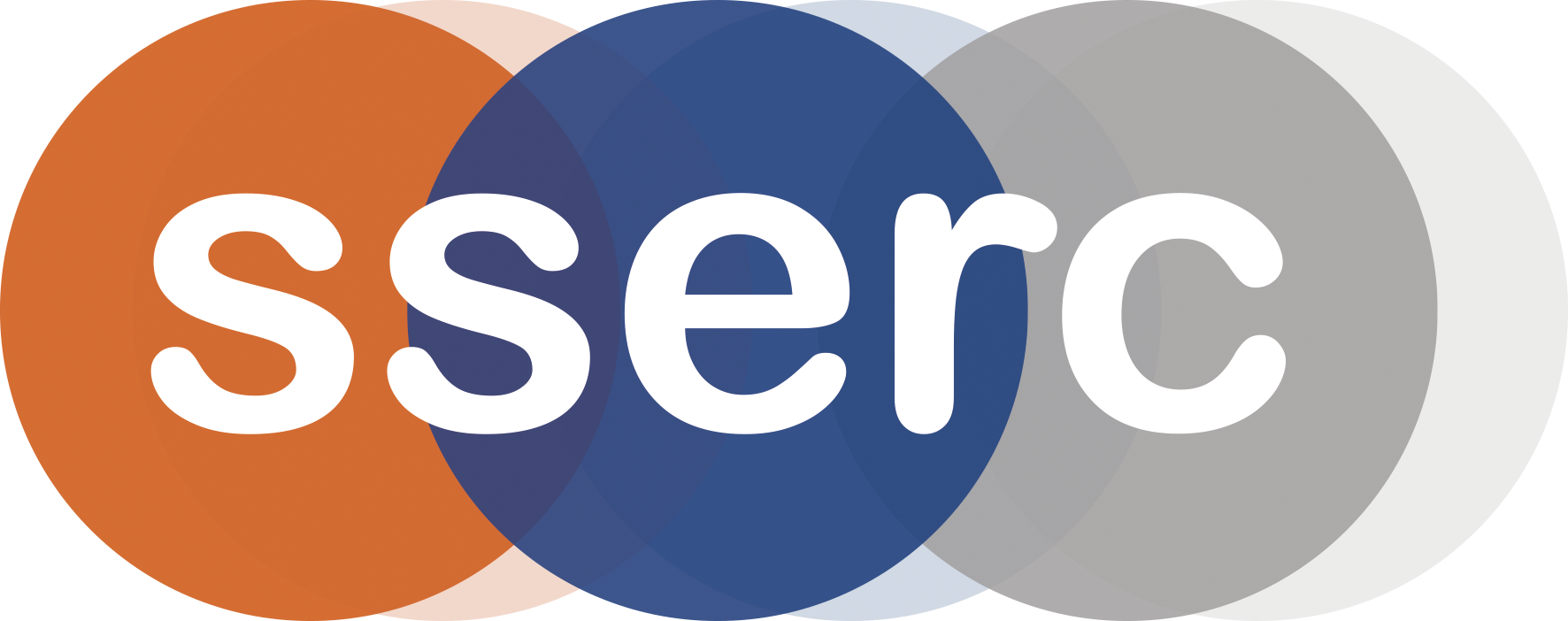 b-galactosidase
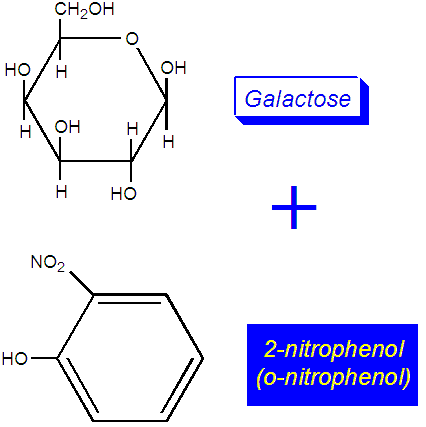 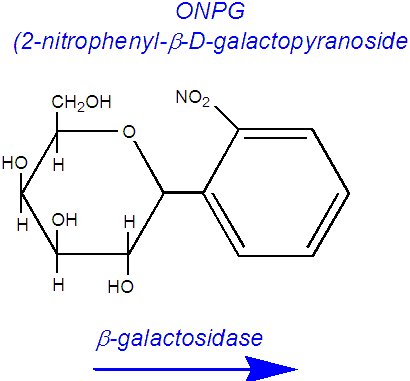 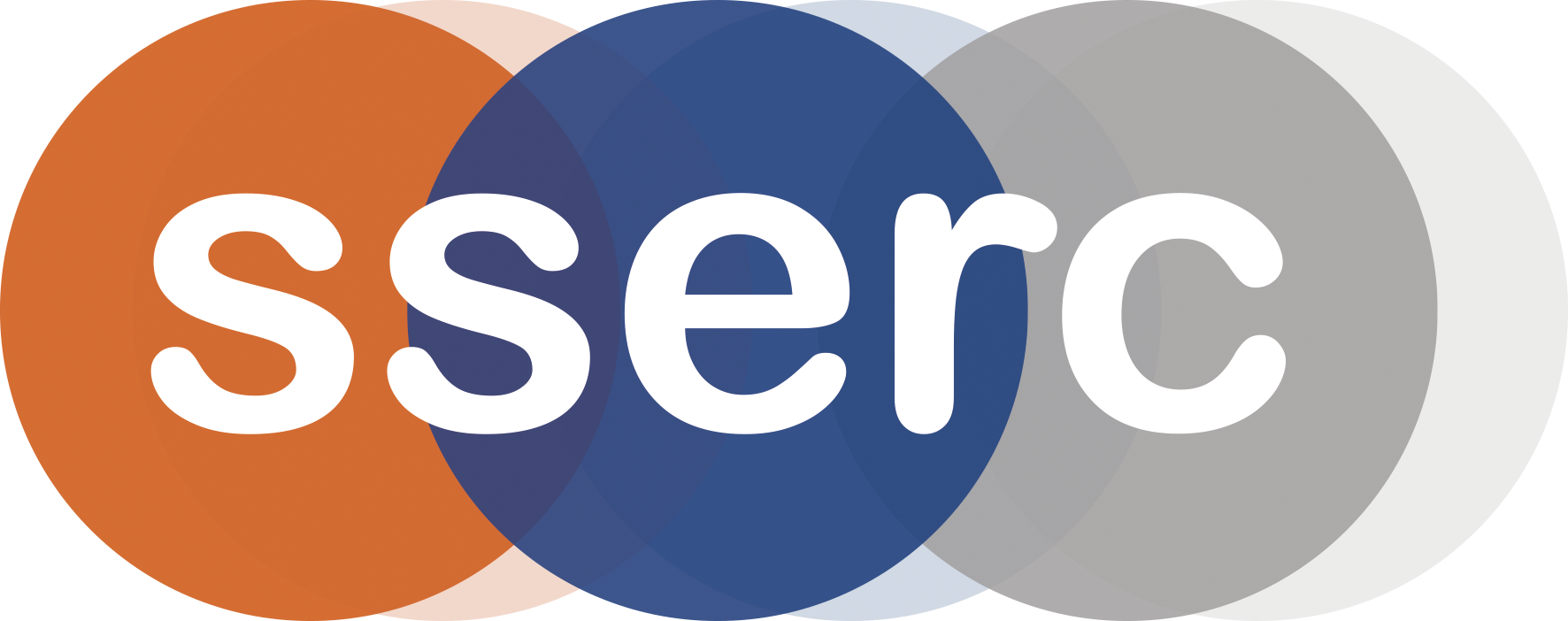 Competitive inhibition
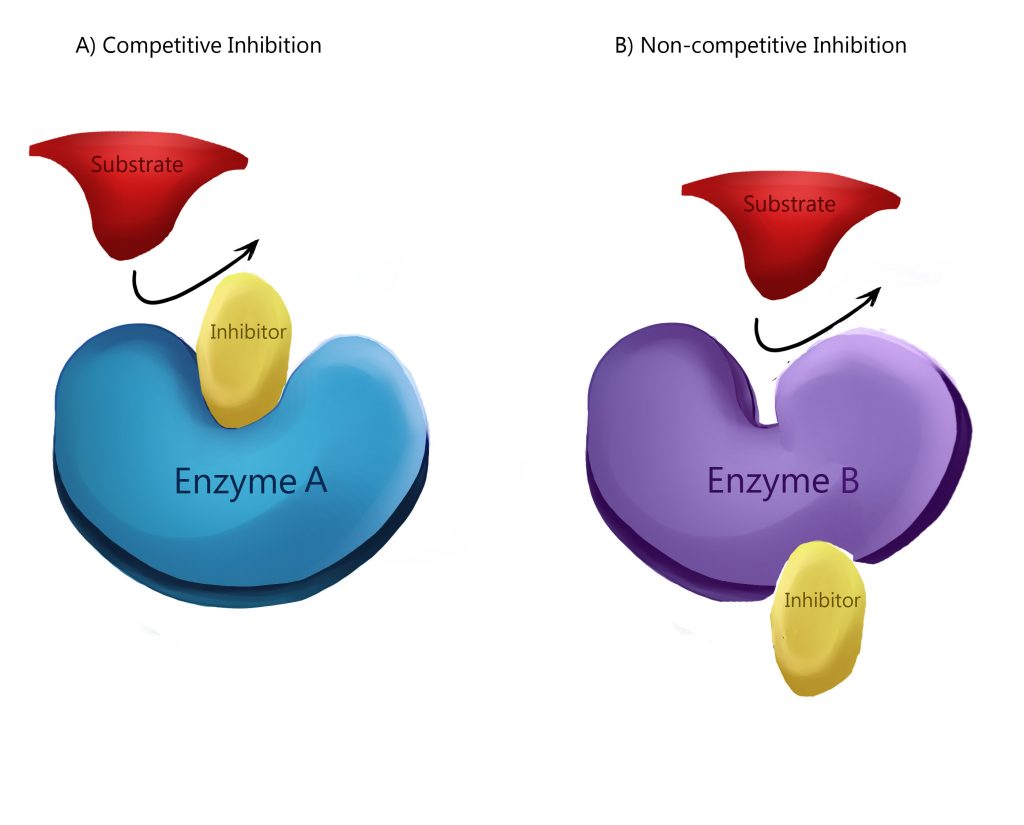 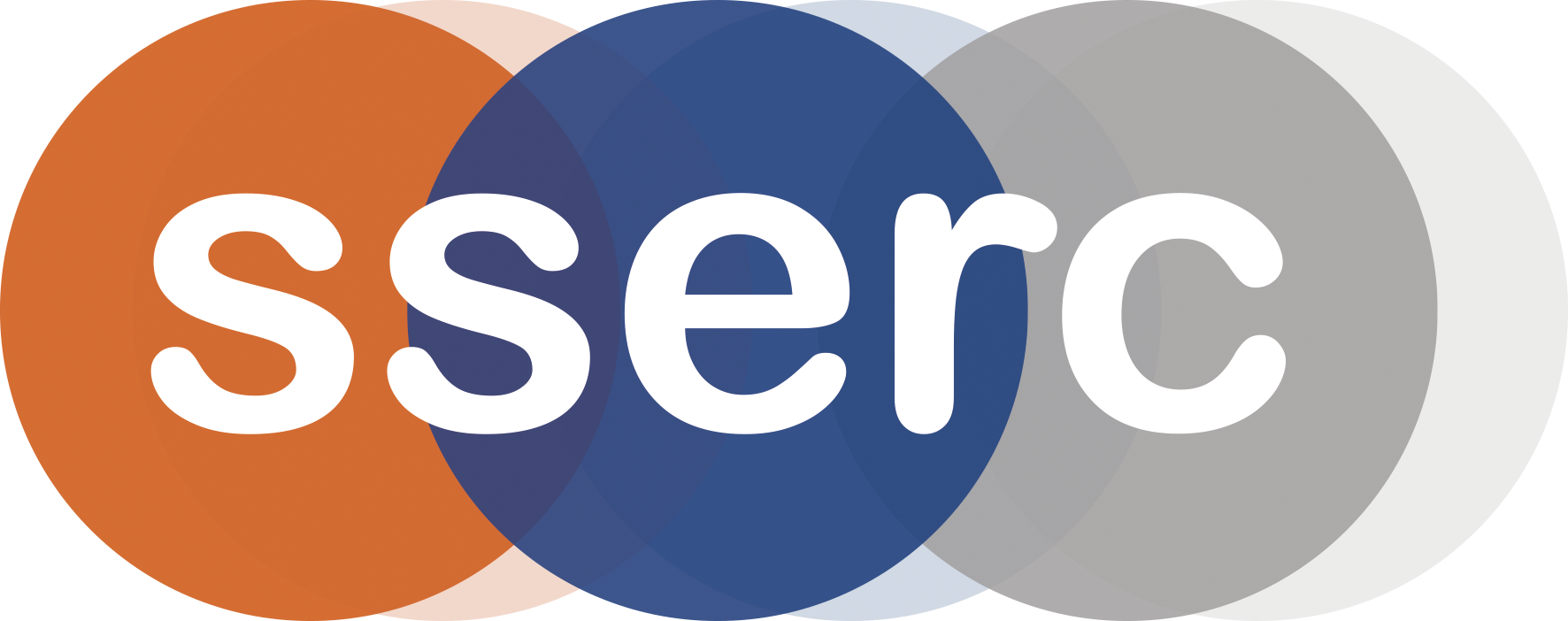 Non-competitive inhibition
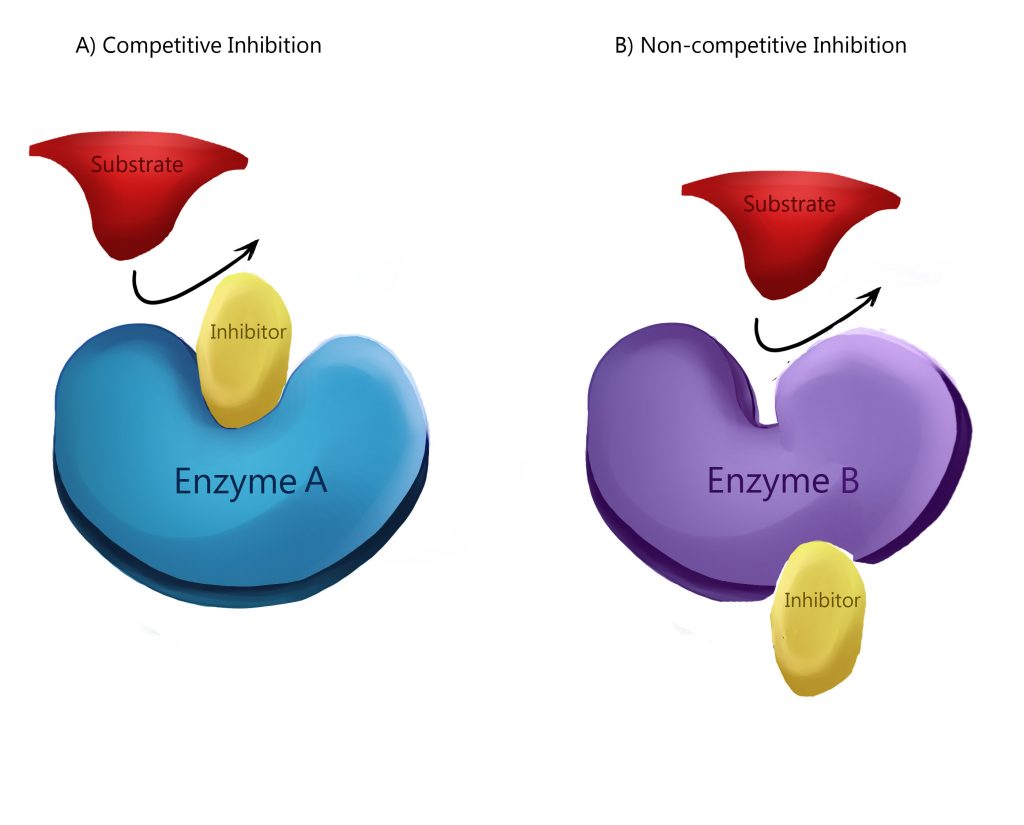 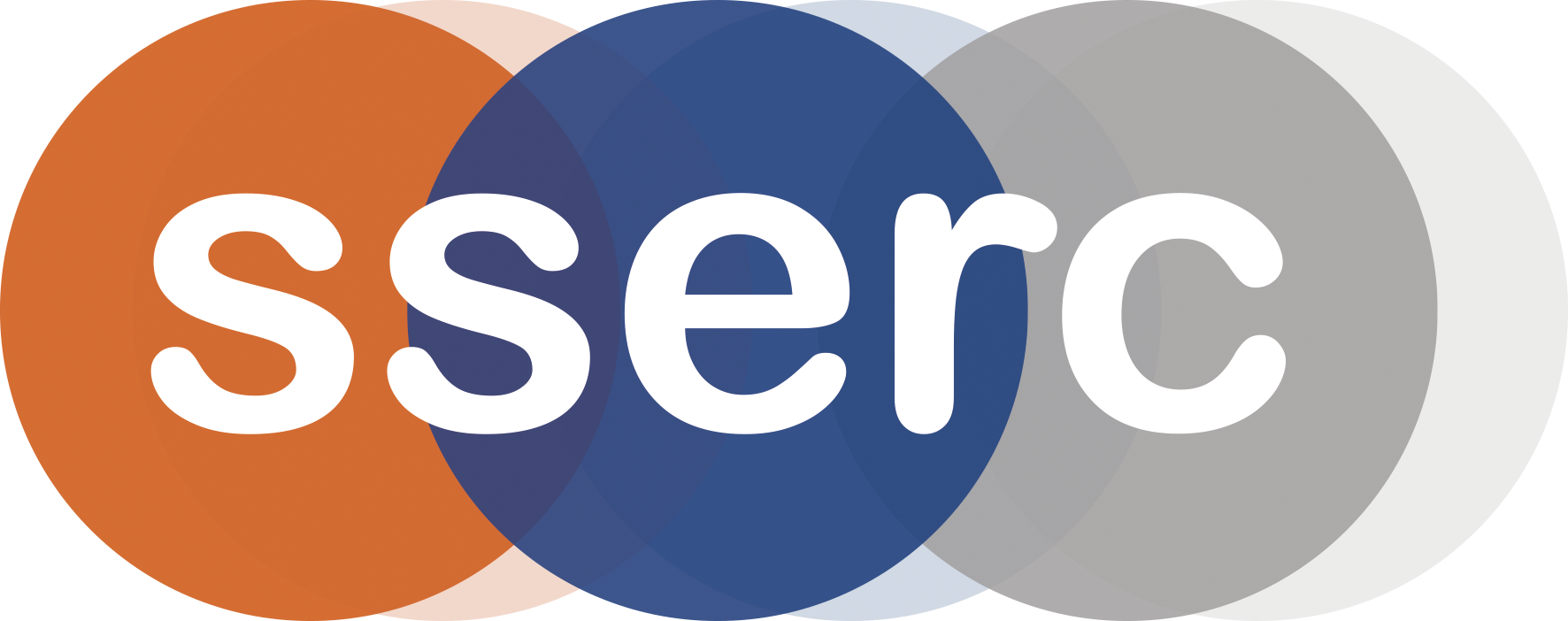 Effect of [substrate]
Competitive inhibitor:
Increasing [substrate] displaces inhibitor from active site

Non-competitive inhibitor:
Increasing [substrate] has little or no effect on enzyme activity
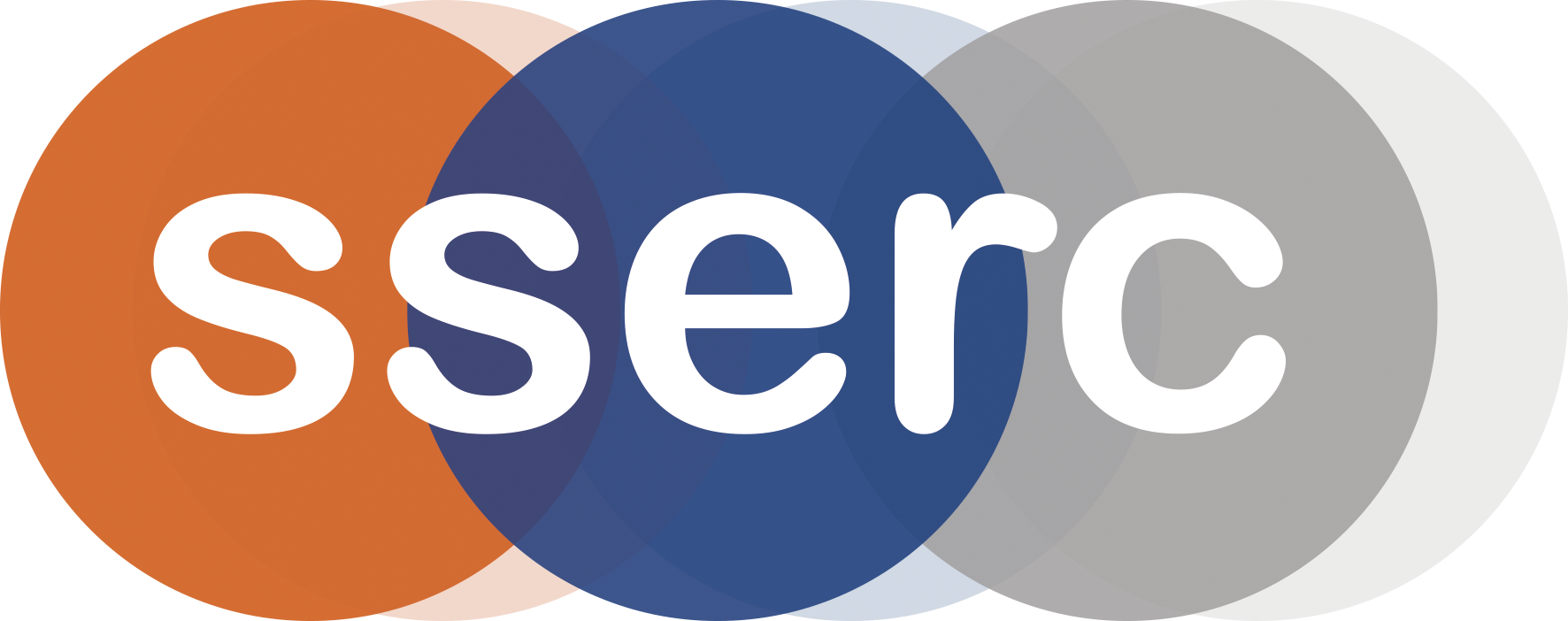 Method
Carry out reaction:
Without inhibitor at low [S] (ONPG)
In presence of inhibitor
Galactose
Iodine

[I] chosen to inhibit reaction and look at the effect of increasing [S]
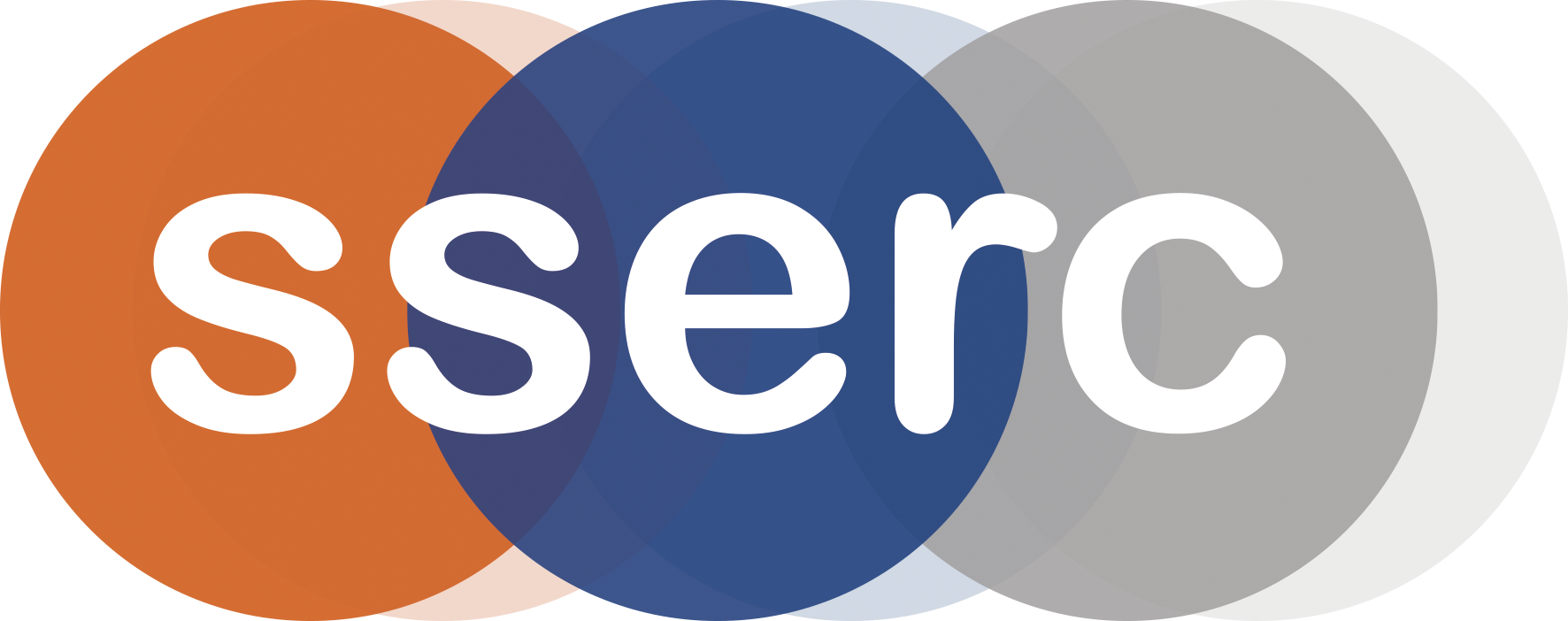 Method (steps 1-5)
Dilute β-galactosidase (enzyme)

Dilute stock ONPG (substrate)

Mix buffer and diluted ONPG in test tube, zero colorimeter

Add diluted enzyme to test tube

Read absorbance (blue diode) after two minutes
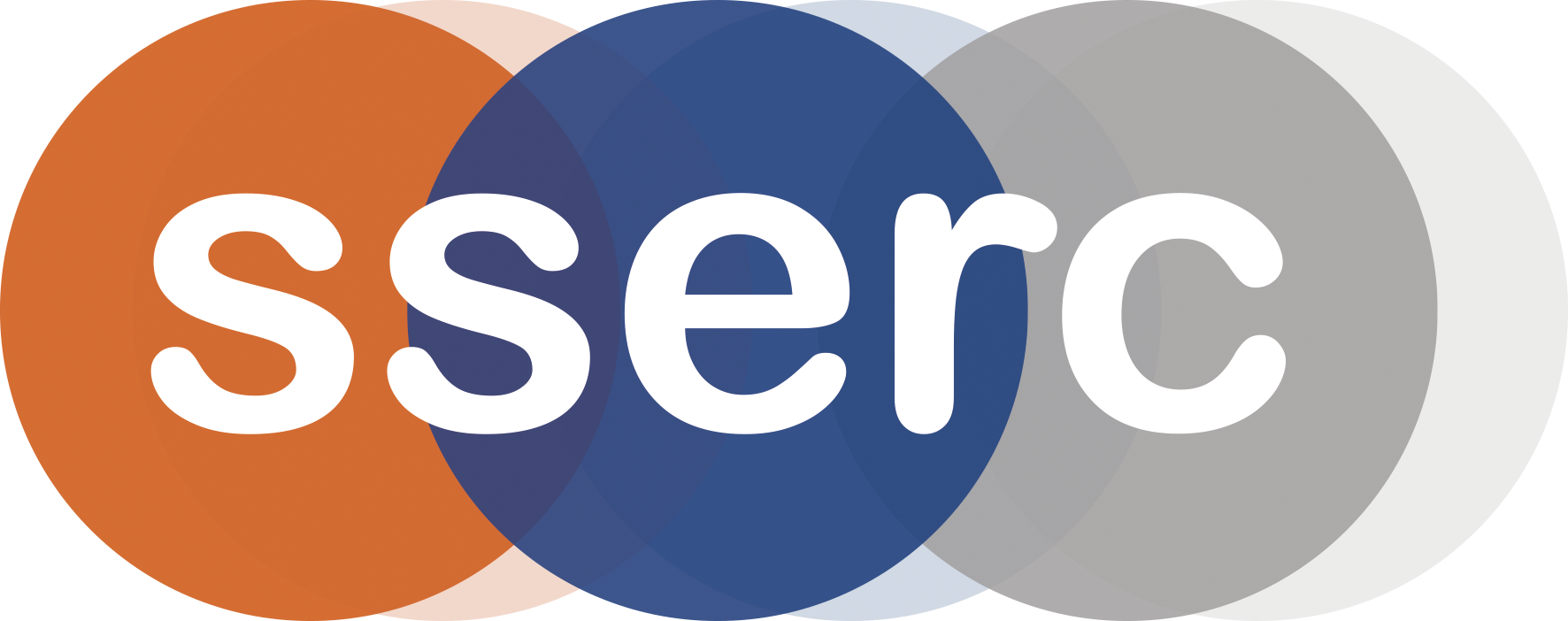 Set to blue diode (toggle RGB button)

Cuvette from step 3 of protocol as blank

Calibrate (CAL) colorimeter

Measure & record absorbance after 2 min(step 5)
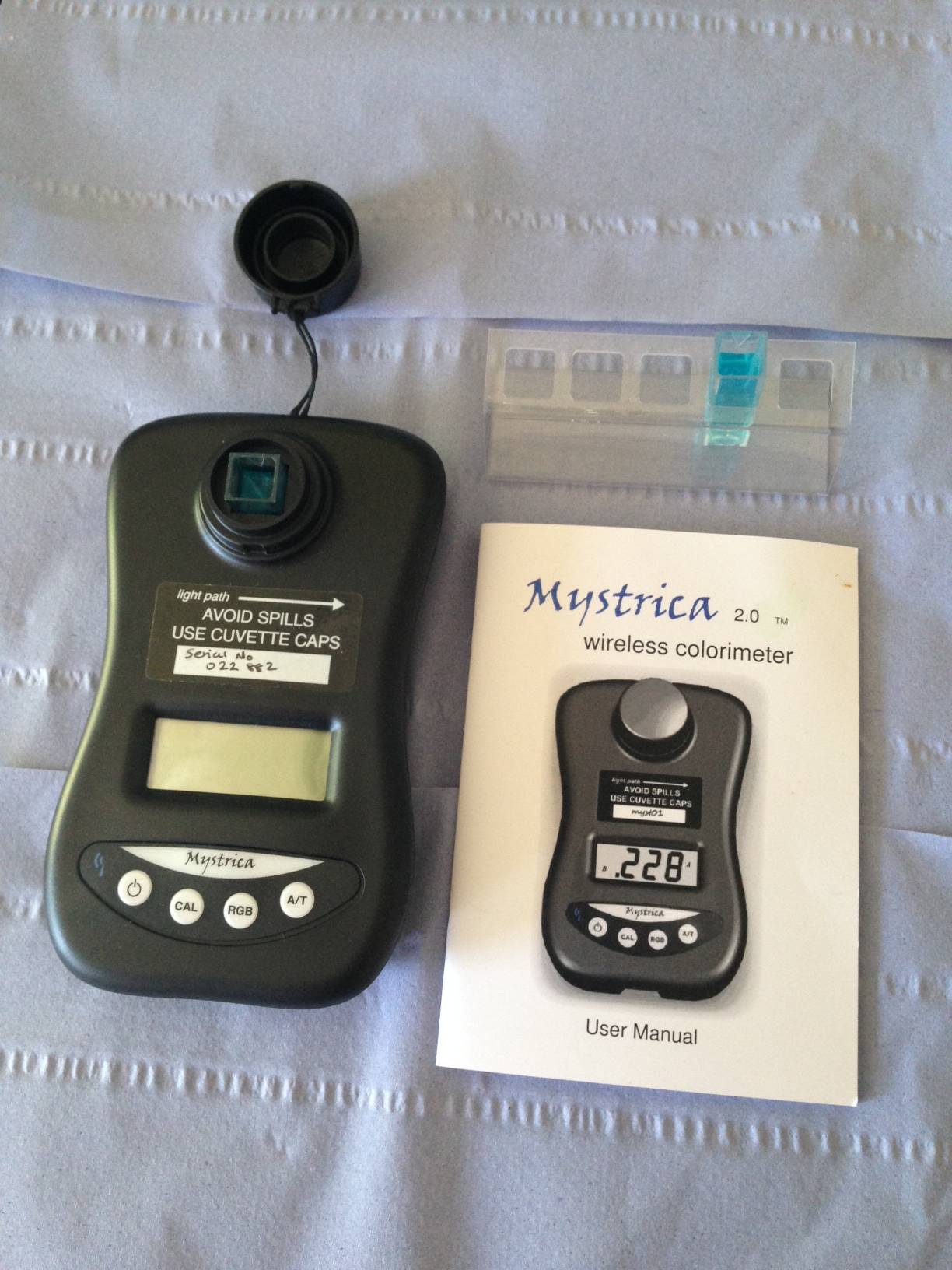 Direction of beam
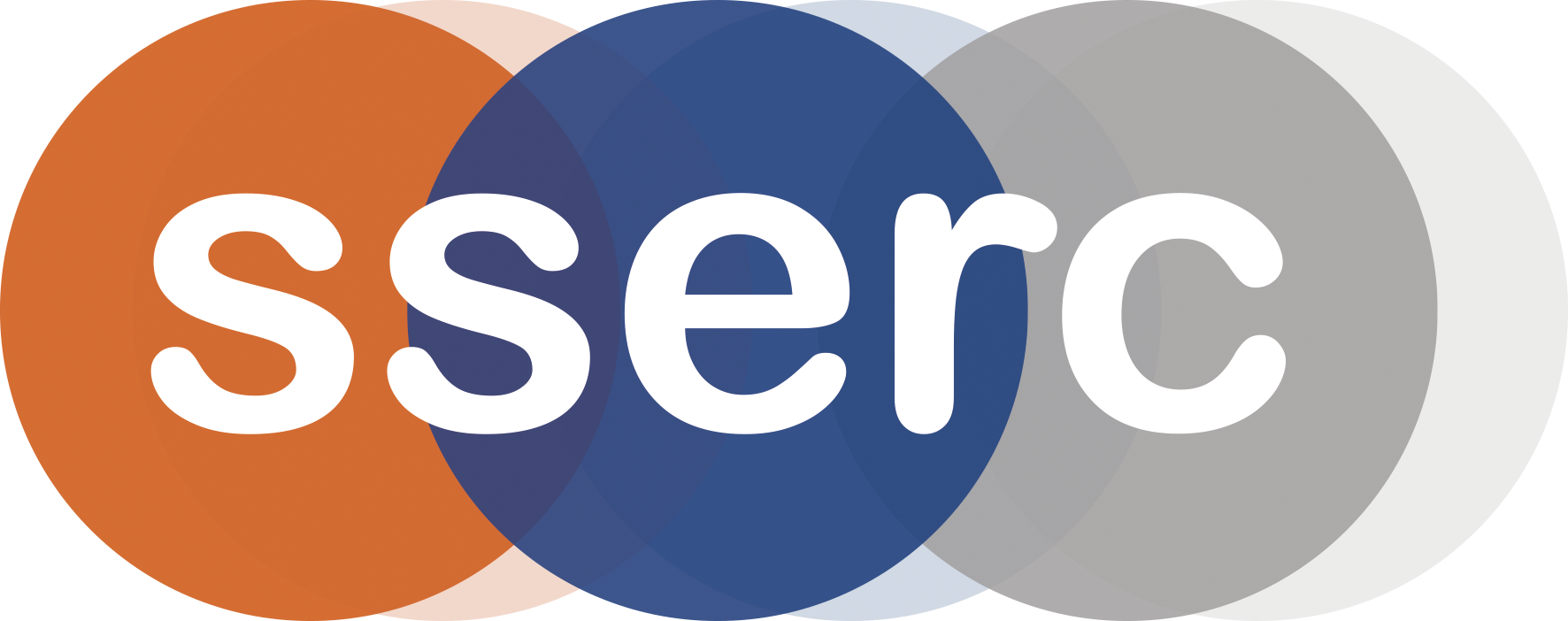 I = Galactose (steps 6-7)
Prepare test tubes 
Each tube contains 2 cm3 galactose (I)
Tubes 1 – 6 contain increasing [S]

Mix buffer, galactose and substrate
Cuvette in colorimeter – zero
Return solution to test tube
Add 0.5 cm3 diluted enzyme, start timer & mix, read in colorimeter after 2 min
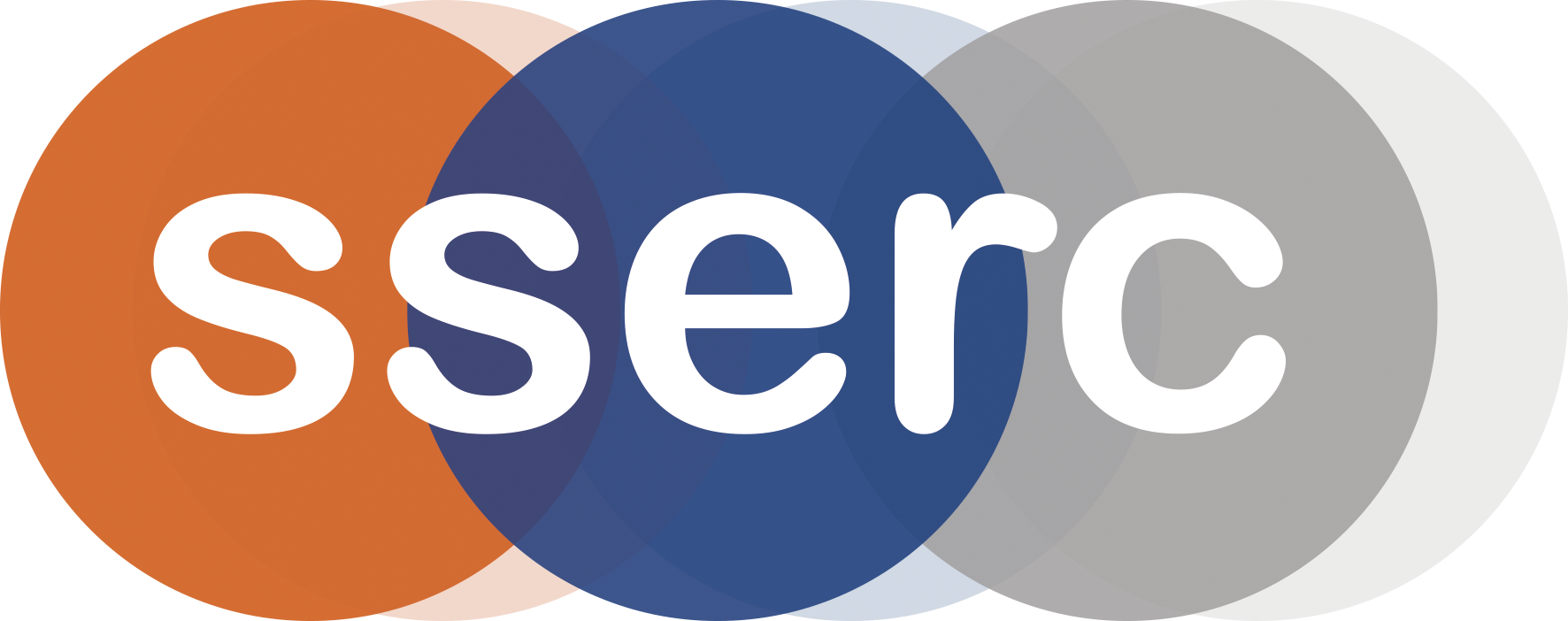 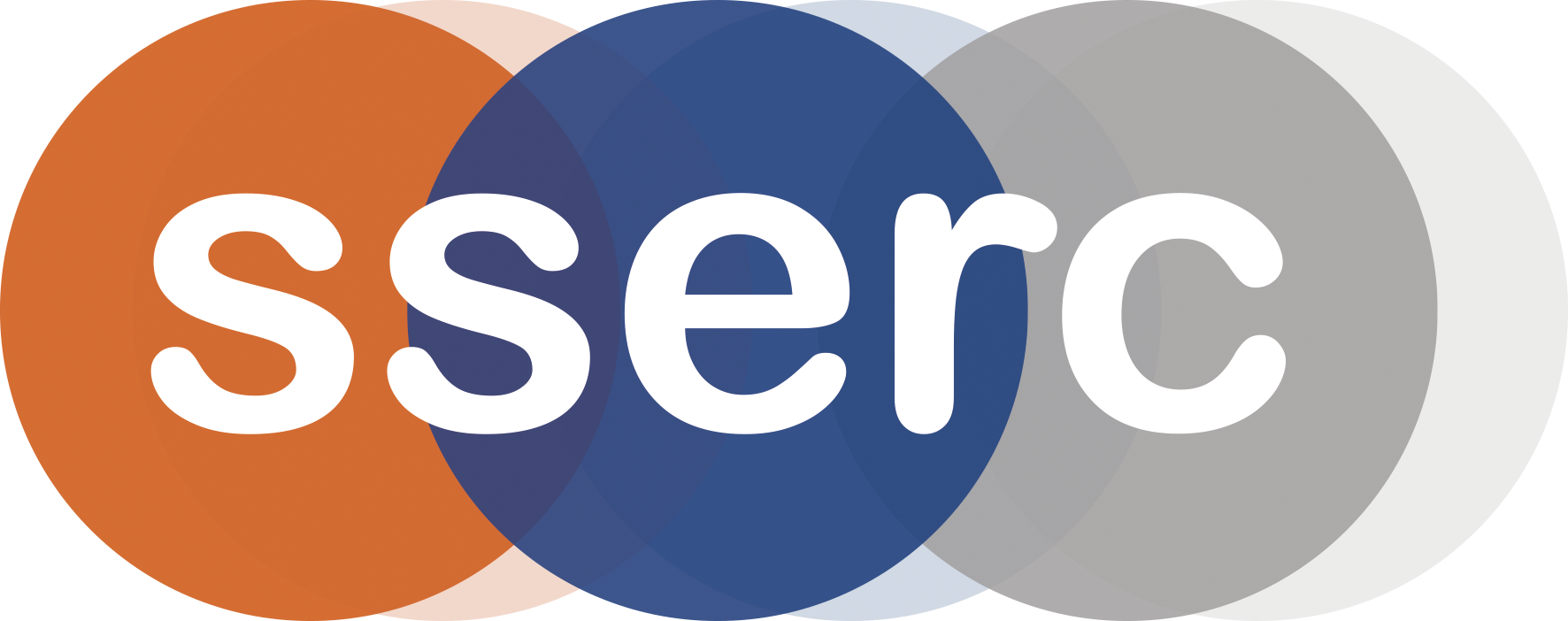 I = Iodine (steps 8-9)
Prepare test tubes 
Each tube contains 1 cm3 iodine/KI (I)
Tubes 1 – 4 contain increasing [S]

Mix buffer, galactose and substrate
Cuvette in colorimeter – zero
Return solution to test tube
Add 0.5 cm3 diluted enzyme, start timer & mix, read in colorimeter after 2 min
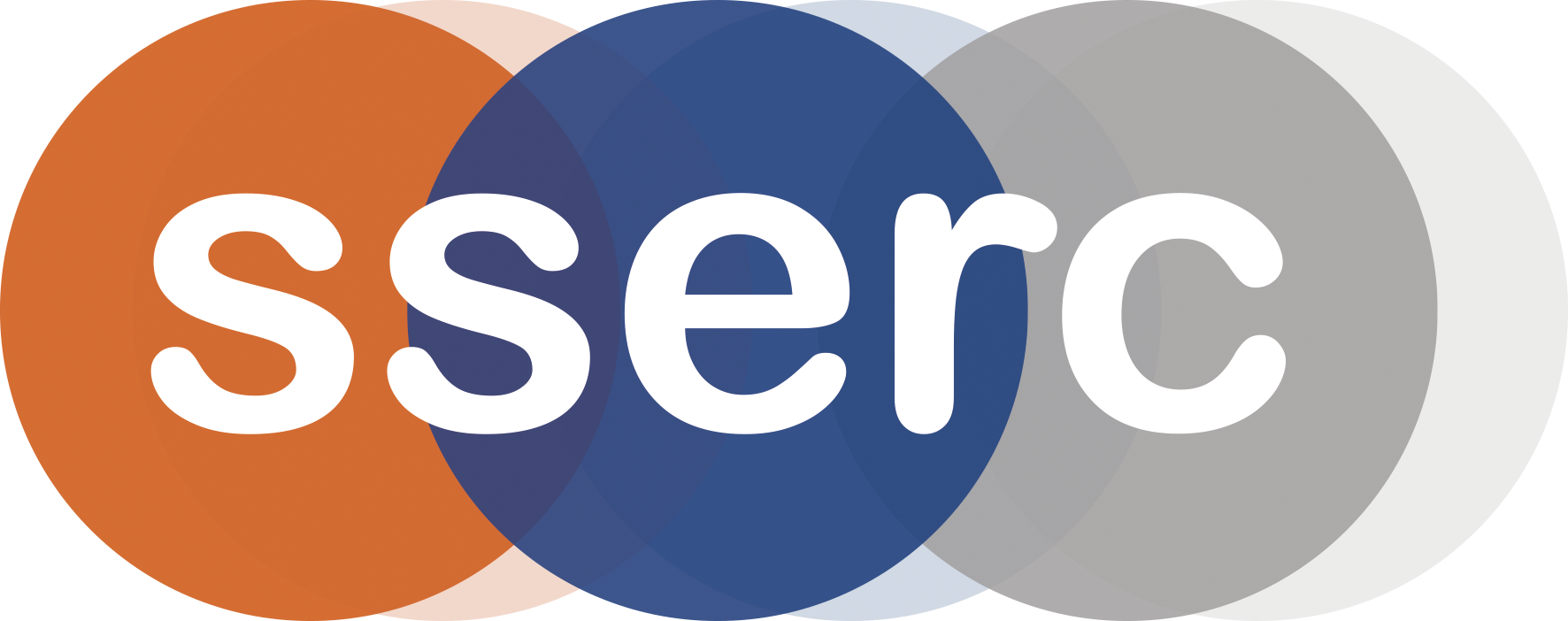